Государственное бюджетное образовательное учреждение среднего
профессионального образования
«Санкт- Петербургский технический колледж управления и коммерции»
Тема :
«Выбор оборудования для входного контроля 
сырья и материалов»
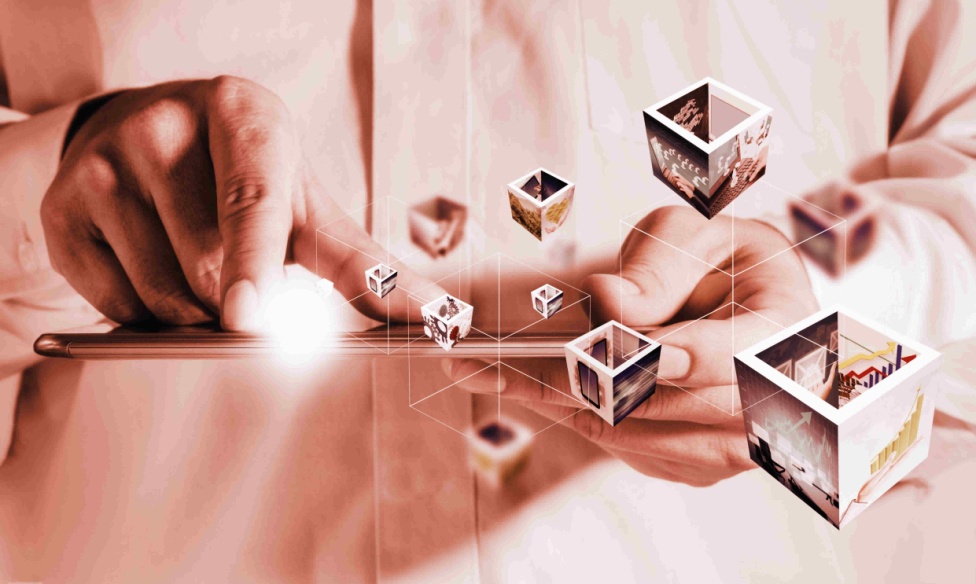 Преподаватель ПЦК «Техническое регулирование и управление качеством»
Гужина Ю.А.
Санкт-Петербург, 2016
Объект исследования
Радиолокационная станция – это система для обнаружения воздушных, морских и наземных объектов
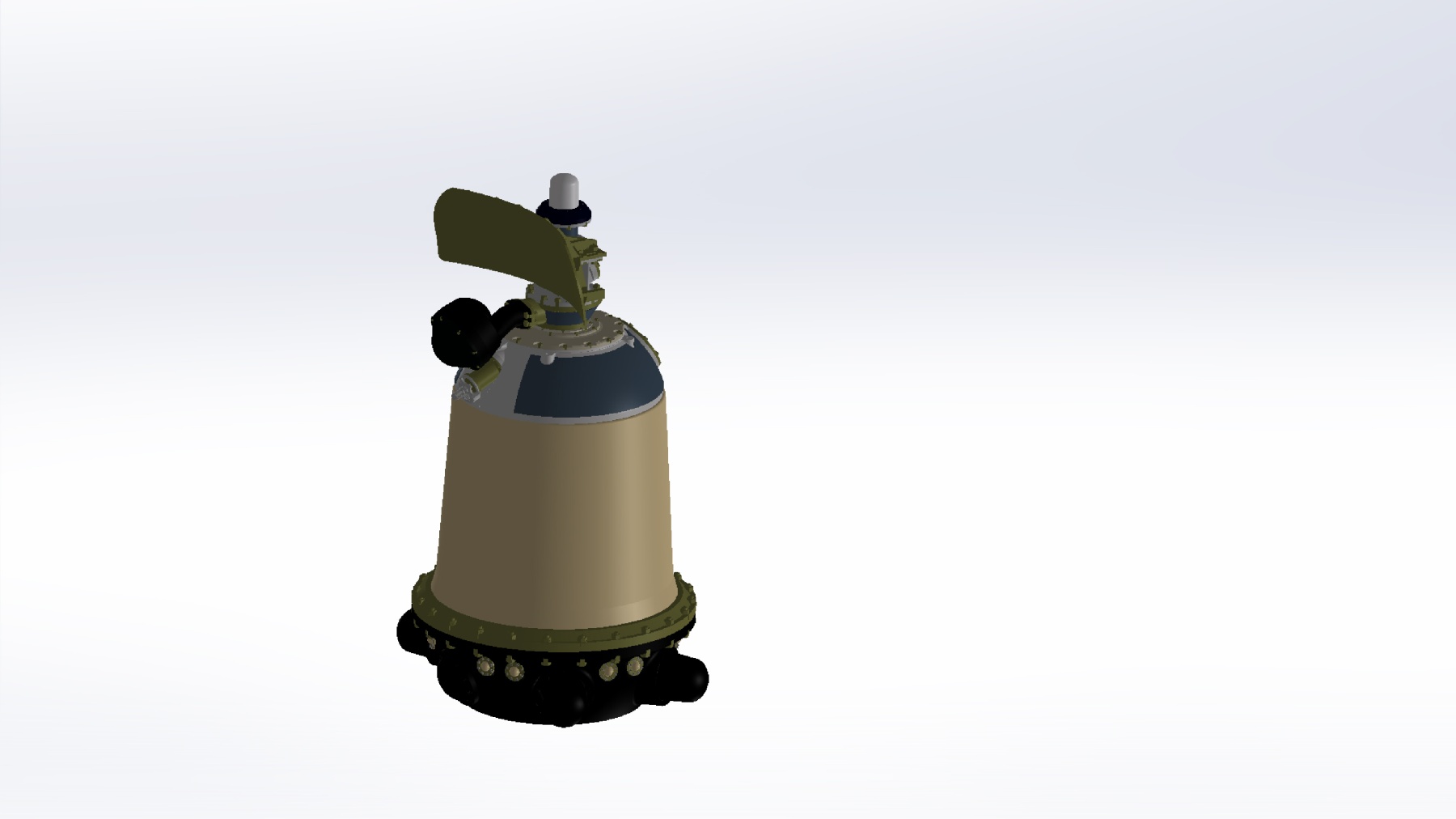 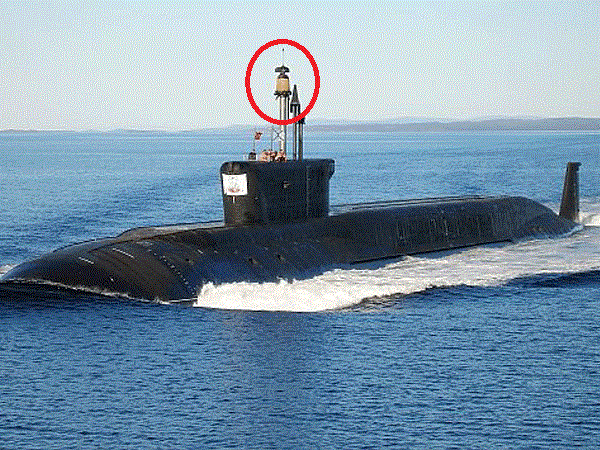 Радиолокационная станция
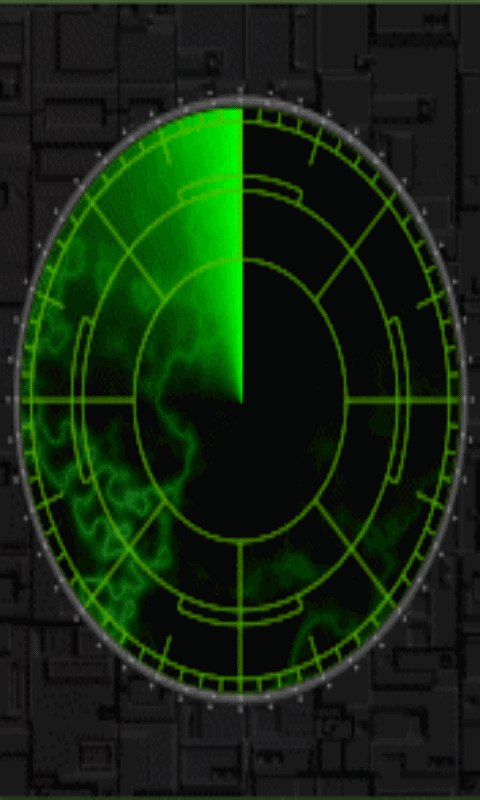 Определение марки материала
Марку материала можно определить или силами химической лаборатории, или с помощью спектрометра Q4 TASMAN 170.
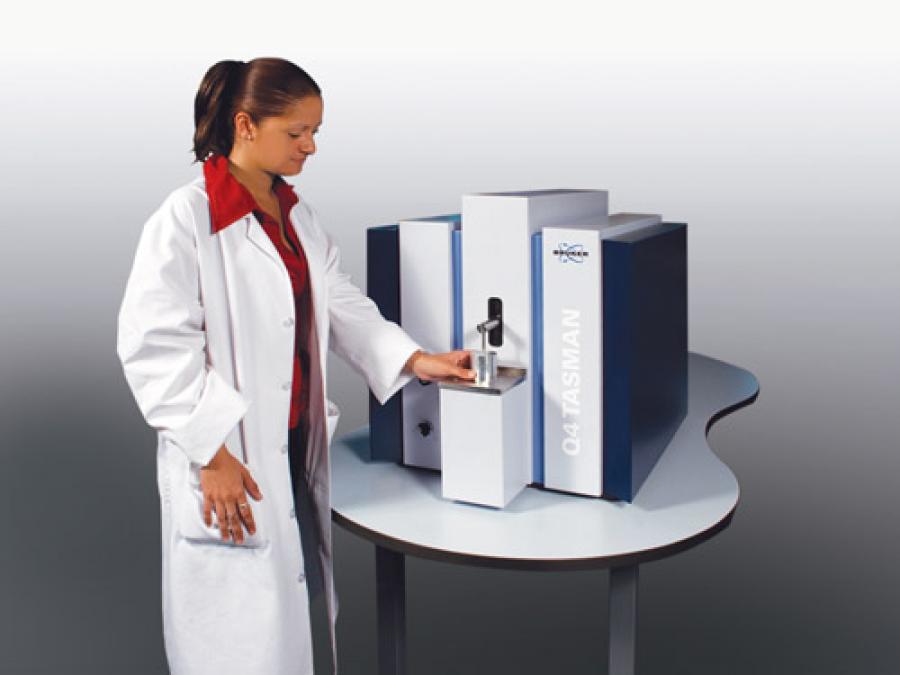 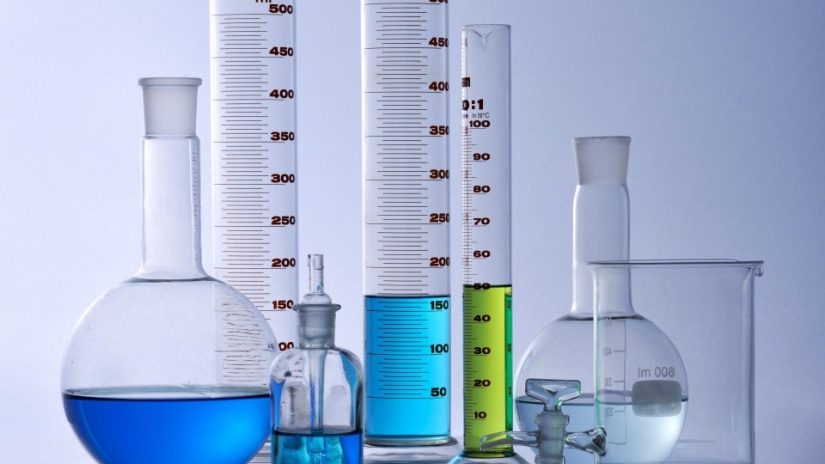 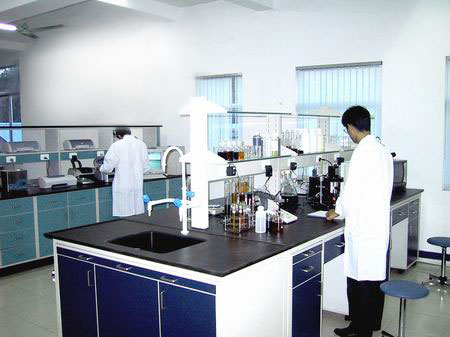 Q4 TASMAN 170
Выбор оборудования для входного контроля. Квалиметрический анализ
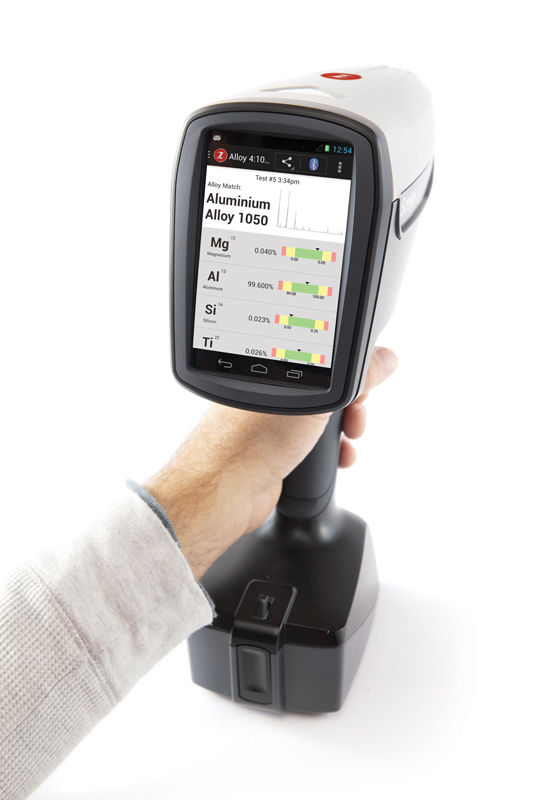 Базовое изделие:
Laser-Z 500
Аналоги для сравнения:
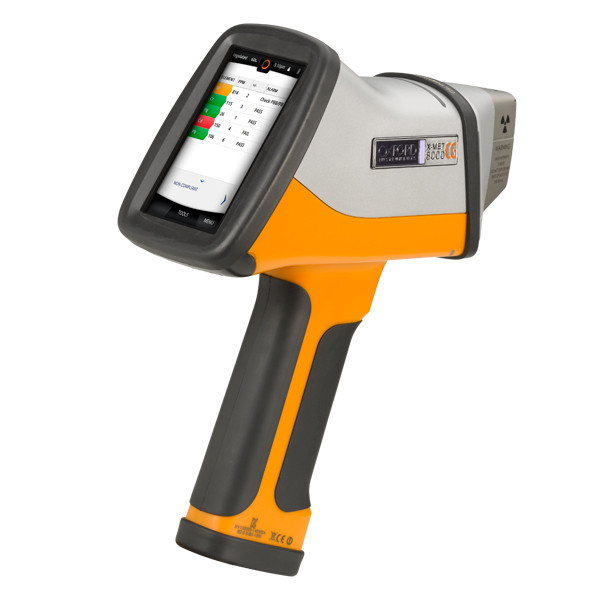 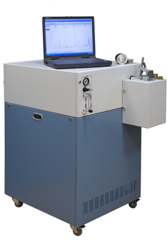 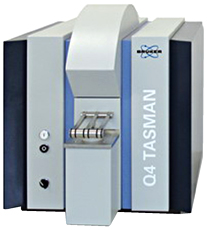 Рентгенофлуоресцентный анализатор химического состава X-MET 8000.
ДФС-500
Q4 Tasman 170
Квалиметрический анализ. Метод ранжирования
Для проведения квалиметрического анализа использованы следующие показатели качества:
Ранжированные ряды по каждому показателю по возрастающей шкале.
Эксперт №1   Q9<Q8<Q6<Q10<Q7<Q5<Q4<Q2<Q3<Q1
Эксперт №2   Q9<Q8<Q10<Q7<Q6<Q4<Q5<Q3<Q2<Q1
Эксперт №3   Q9<Q8<Q10<Q6<Q5<Q4<Q2<Q3<Q7<Q1
Эксперт №4   Q8<Q9<Q5<Q6<Q4<Q2<Q3<Q10<Q7<Q1
Эксперт №5   Q9<Q8<Q4<Q5<Q6<Q10<Q7<Q3<Q2<Q1
Эксперт №6   Q8<Q9<Q6<Q4<Q5<Q7<Q10<Q2<Q1<Q3
Эксперт №7   Q9<Q8<Q6<Q5<Q4<Q10<Q7<Q1<Q2<Q3
Квалиметрический анализ. Метод ранжирования
Определение суммы рангов каждого показателя:
Эксперт №1   Q9<Q8<Q6<Q10<Q7<Q5<Q4<Q2<Q3<Q1
Эксперт №2   Q9<Q8<Q10<Q7<Q6<Q4<Q5<Q3<Q2<Q1
Эксперт №3   Q9<Q8<Q10<Q6<Q5<Q4<Q2<Q3<Q7<Q1
Эксперт №4   Q8<Q9<Q5<Q6<Q4<Q2<Q3<Q10<Q7<Q1
Эксперт №5   Q9<Q8<Q4<Q5<Q6<Q10<Q7<Q3<Q2<Q1
Эксперт №6   Q8<Q9<Q6<Q4<Q5<Q7<Q10<Q2<Q1<Q3
Эксперт №7   Q9<Q8<Q6<Q5<Q4<Q10<Q7<Q1<Q2<Q3
Q1=10+10+10+10+10+9+8=67
Q2=8+9+7+6+9+8+9=56
Q3=9+8+8+7+8+10+10=60
Q4=7+6+6+5+3+4+5=36
Q5=6+7+5+3+4+5+4=34
Q6=3+5+4+4+5+3+3=27
Q7=5+4+9+9+7+6+7=47
Q8=2+2+2+1+2+1+2=12
Q9=1+1+1+2+1+2+1=9
Q10=4+3+3+8+6+7+6=37
Ранжированный ряд весовых коэффициентов:
Q9<Q8<Q6<Q5<Q4<Q10<Q7<Q2<Q3<Q1
Q9 – эргономический показатель;
Q2 – время измерения;
Q3- базовая погрешность измерения;
Q1 – спектральный диапазон.
Квалиметрический анализ. Расчет относительных показателей качества.
Относительное значение показателя качества продукции - отношение значения показателя качества оцениваемой продукции к базовому значению этого показателя.
Дифференциальный метод
Вывод
Приведённым выше  квалиметрическим анализом был аргументирован выбор рентгенофлуоресцентного спектрометра X-MET8000. Его технические характеристики весомых коэффициентов наиболее соответствуют требуемым значениям, а именно:
Спектральный диапазон;
Скорость измерений;
Базовая погрешность измерения
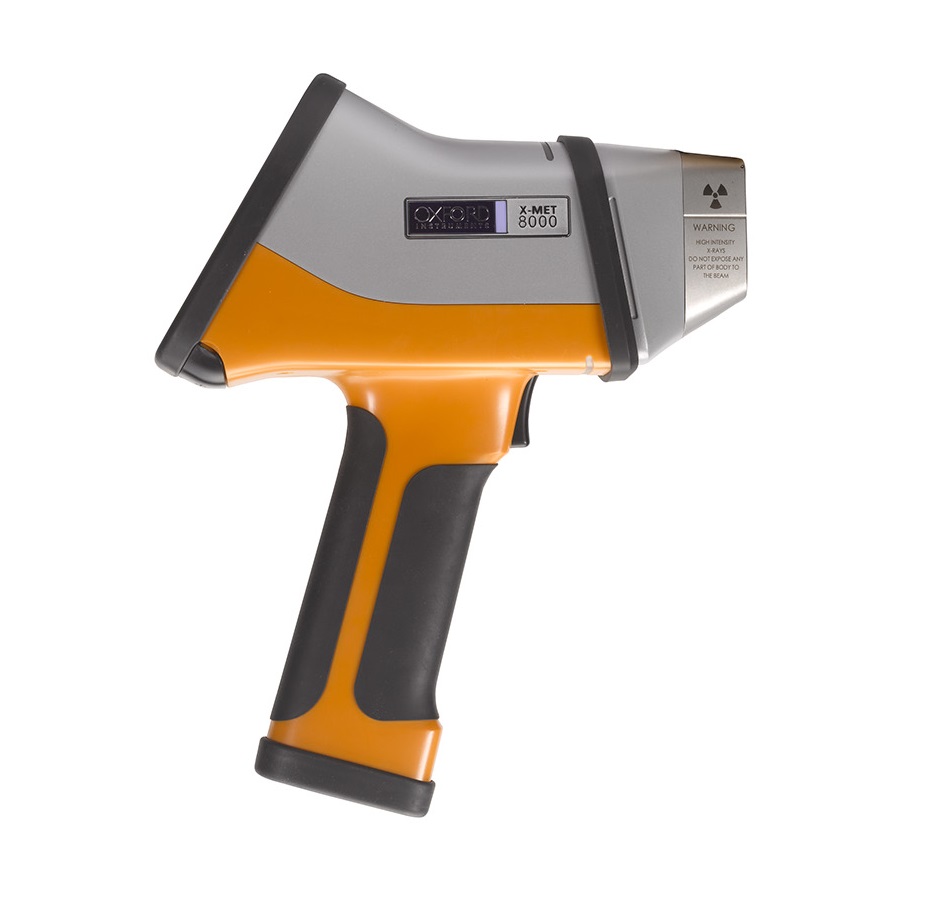 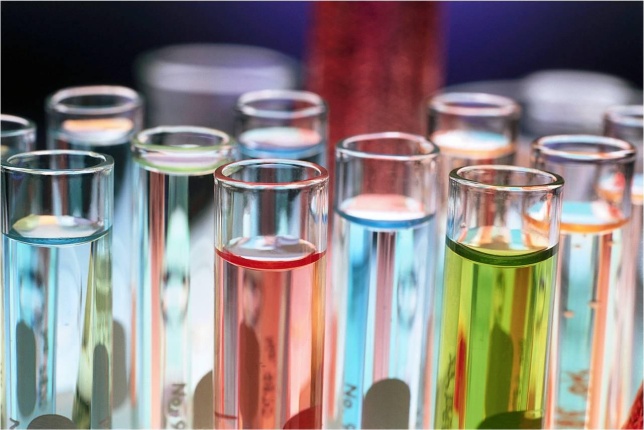 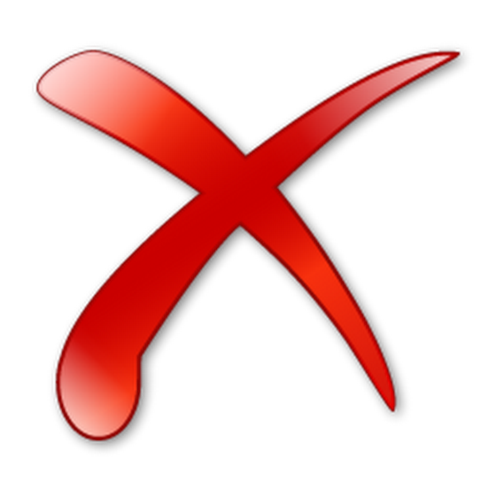 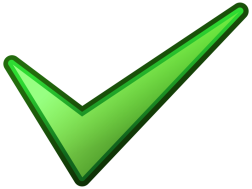 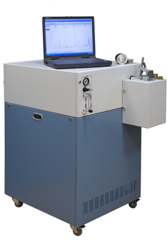 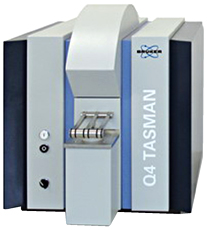 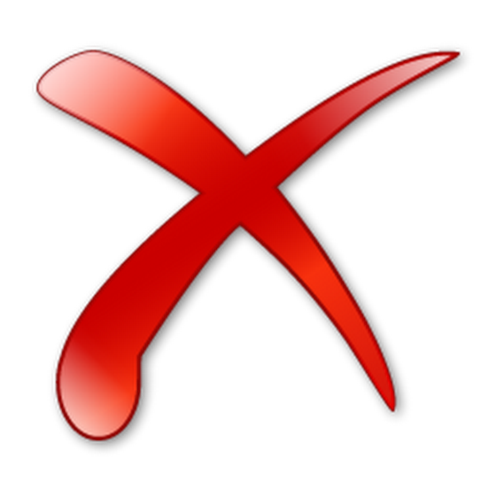 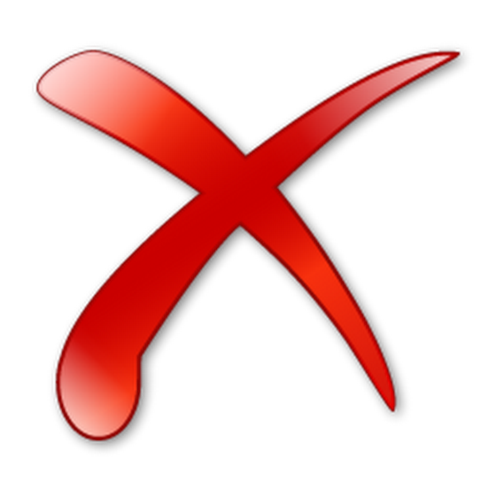 Благодарю за внимание!
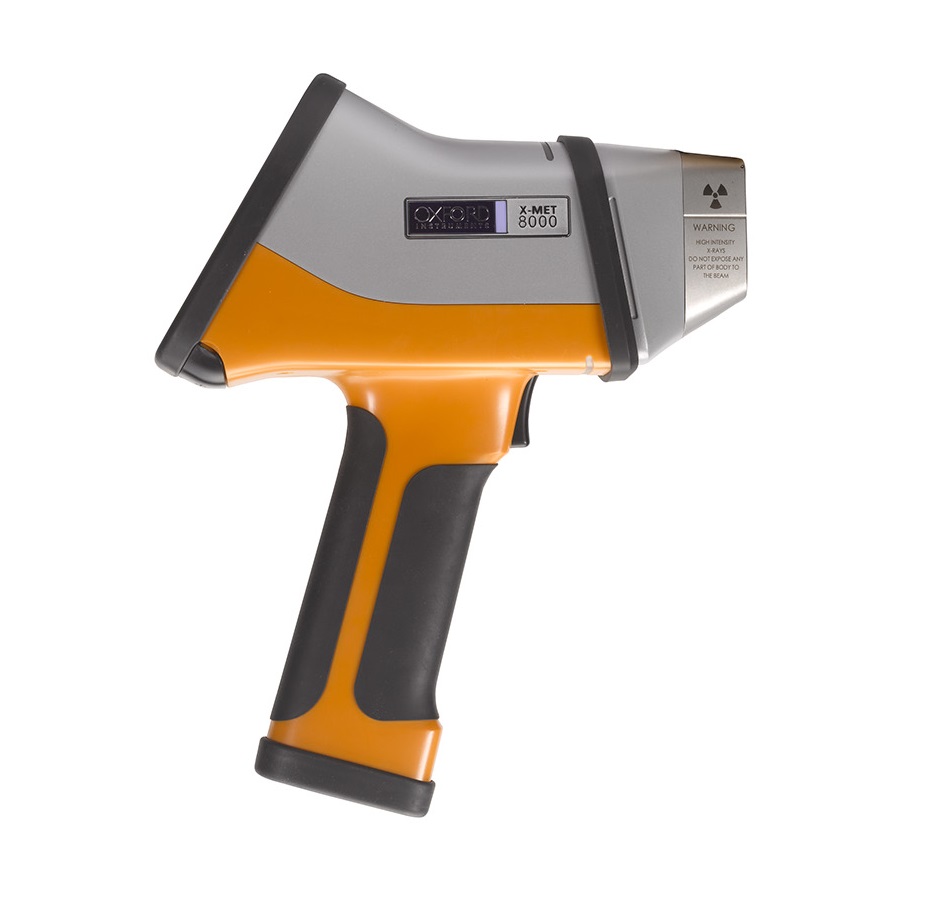